Los Animales de Zooptopia
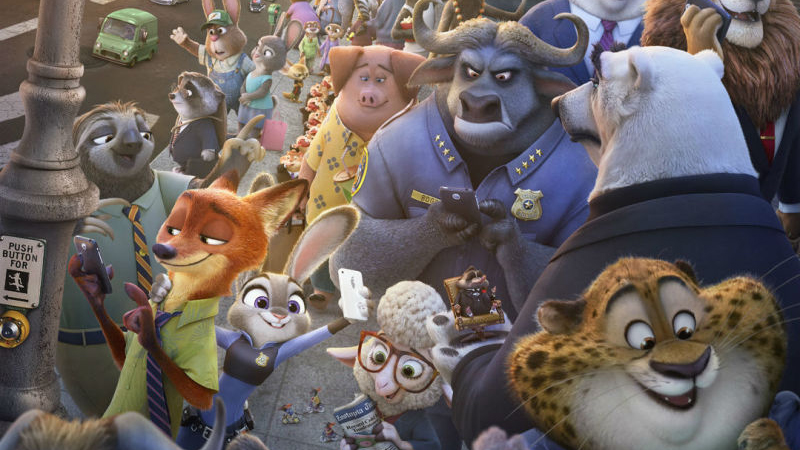 ¿Qué animal es?
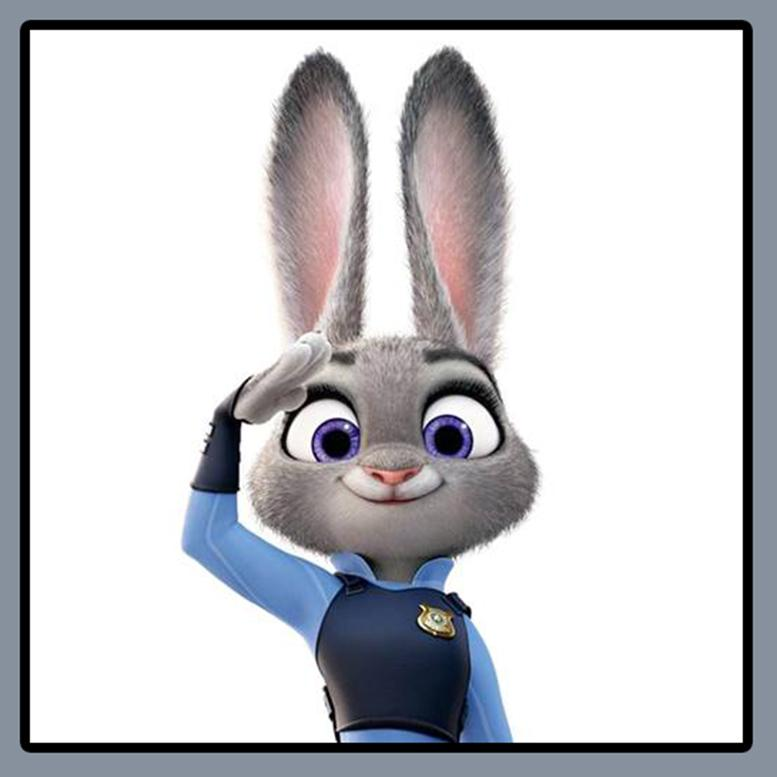 Es una coneja.  Se llama Judy Hopps.
¿Qué animal es?
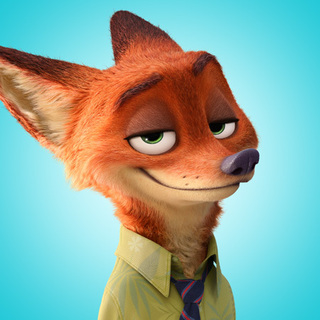 Es un zorro.
Se llama 
Nick Wilde.
¿Qué animal es?
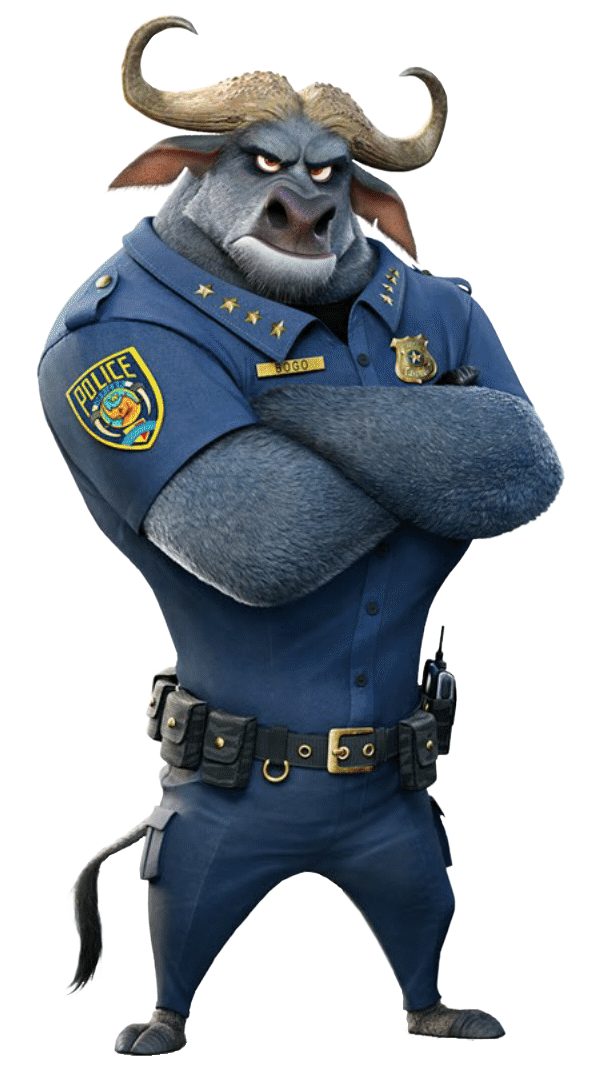 Es un búfalo.  Se llama 
Jefe Bogo.
¿Qué animal es?
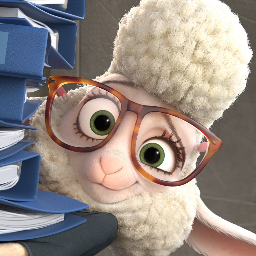 Es una oveja.  Se llama Vicealcaldesa Bellwether.
¿Qué animal es?
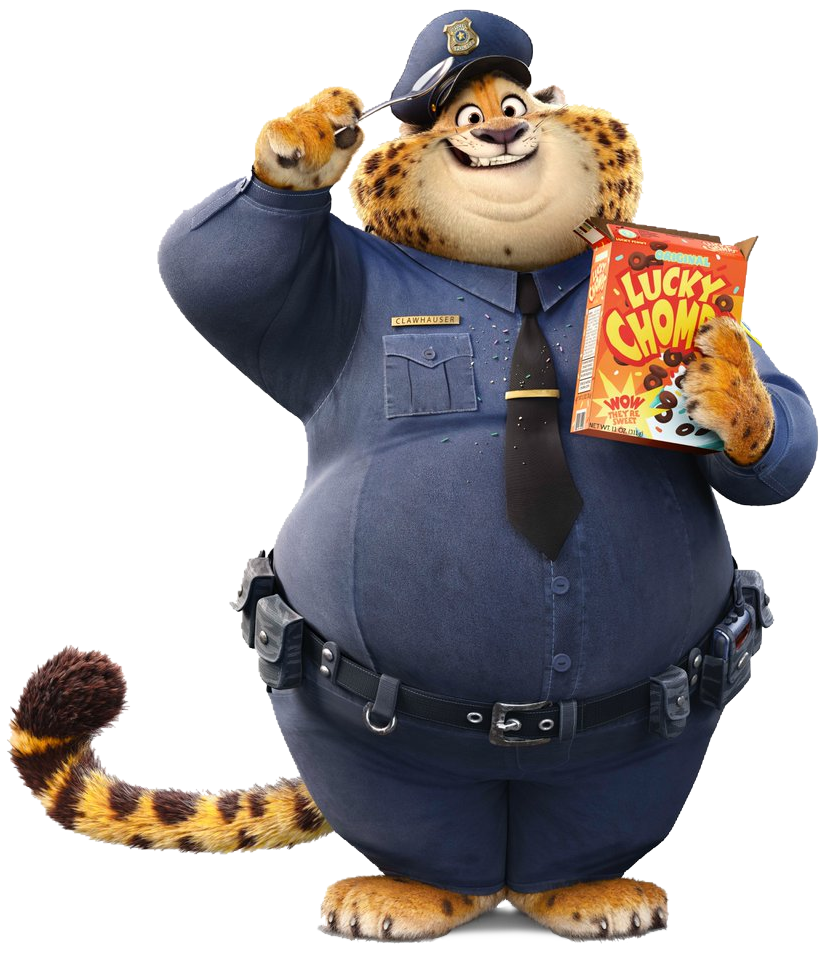 Es un guepardo.  Se llama 
Oficial Benjamín Garraza.
¿Qué animal es?
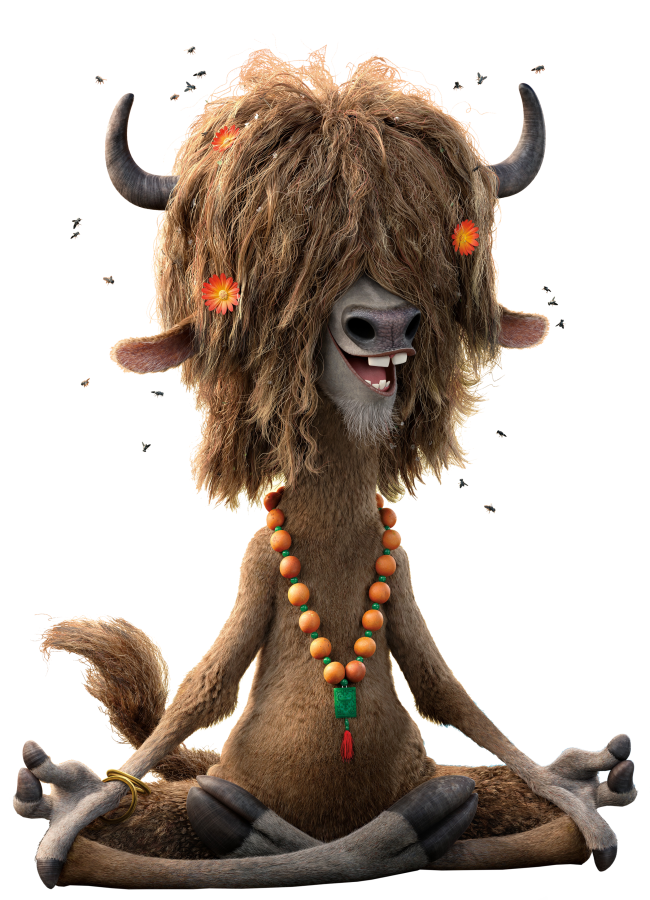 Es un yak.
Se llama Yax el Yak.
¿Qué animal es?
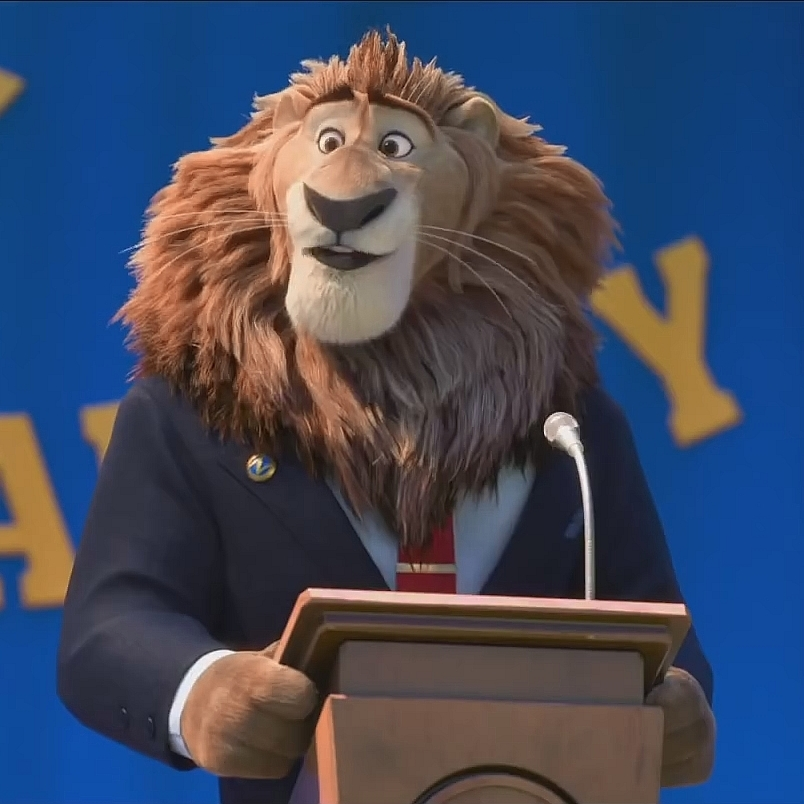 Es un león.
Se llama Alcalde Leodoro Leonzález.
¿Qué animales son?
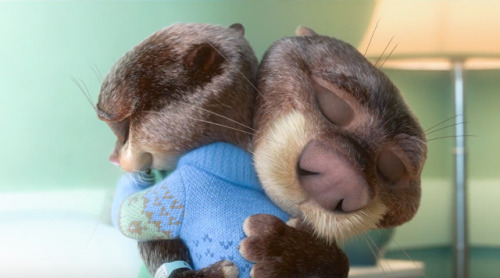 Son nutrias. Se llaman señores Nutriales.
¿Qué animal es?
Es una comadreja.
Se llama Duke Roedriguéz.
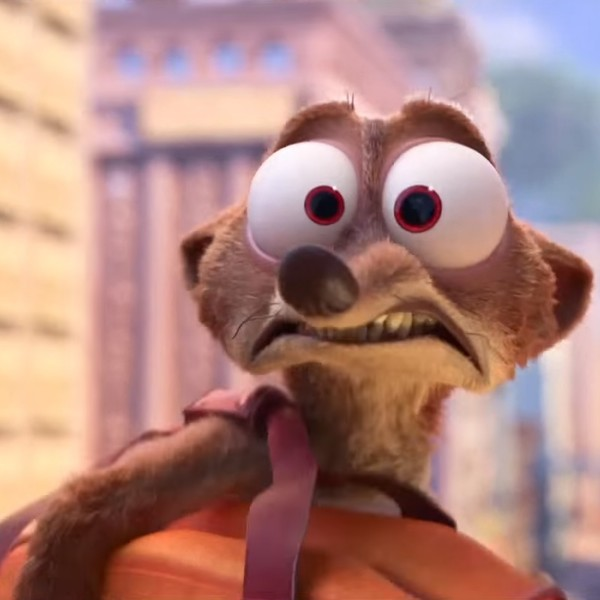 ¿Qué animal es?
Es un perezoso.
Se llama Flash.
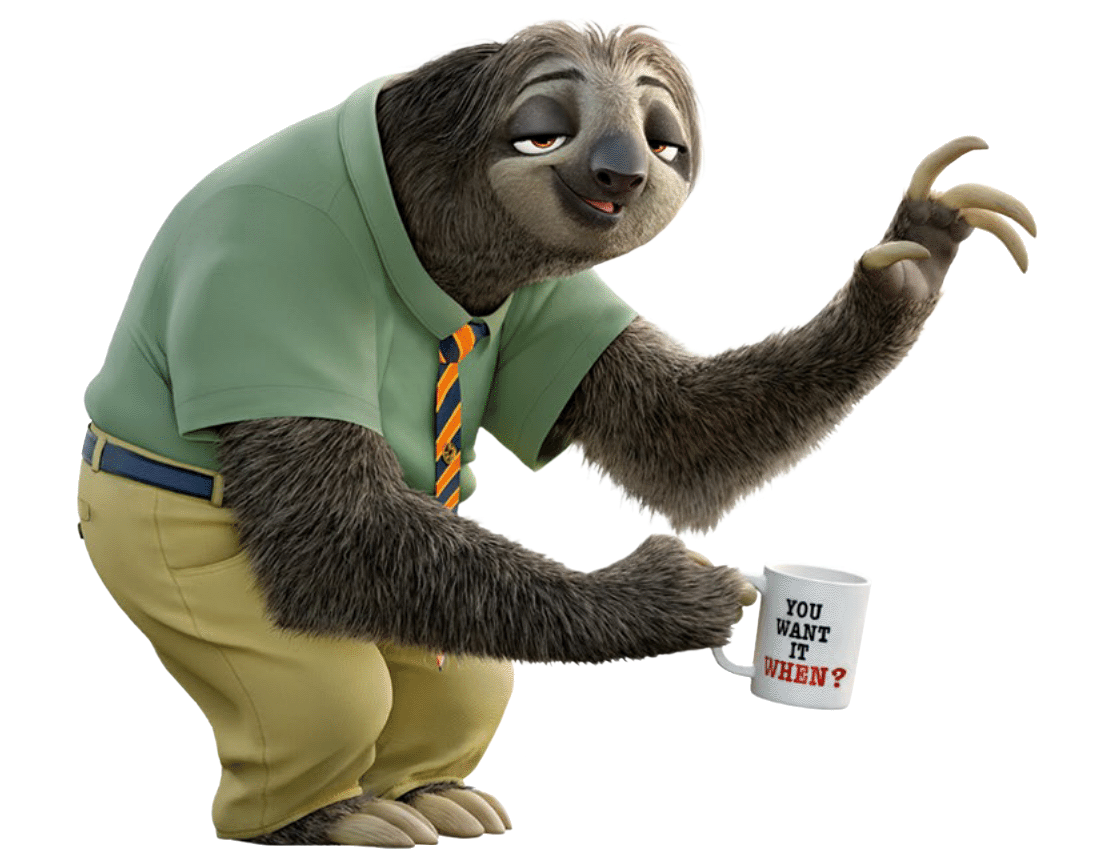 ¿Qué animal es?
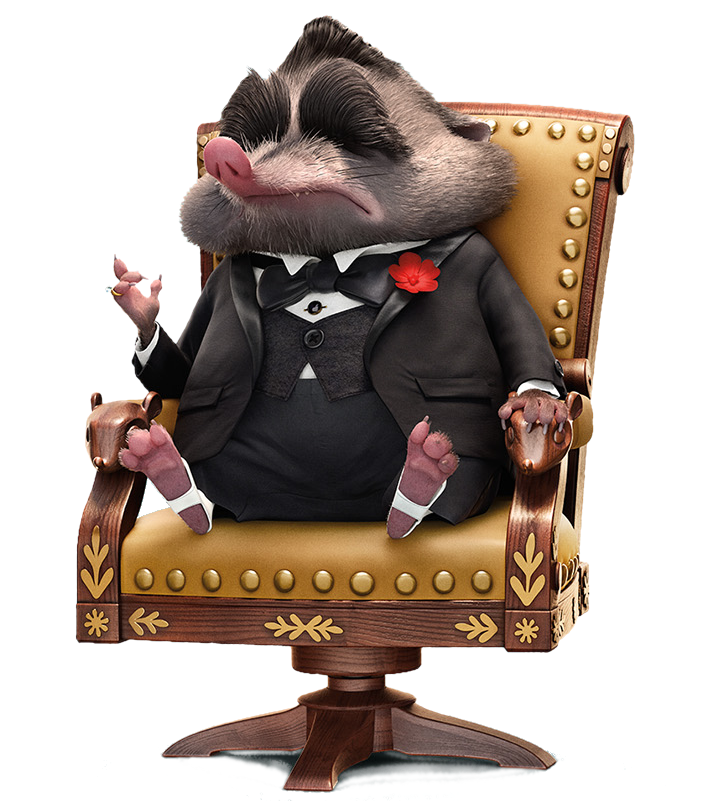 Es una musaraña ártica.
Se llama Mr. Big.
¿Qué animal es?
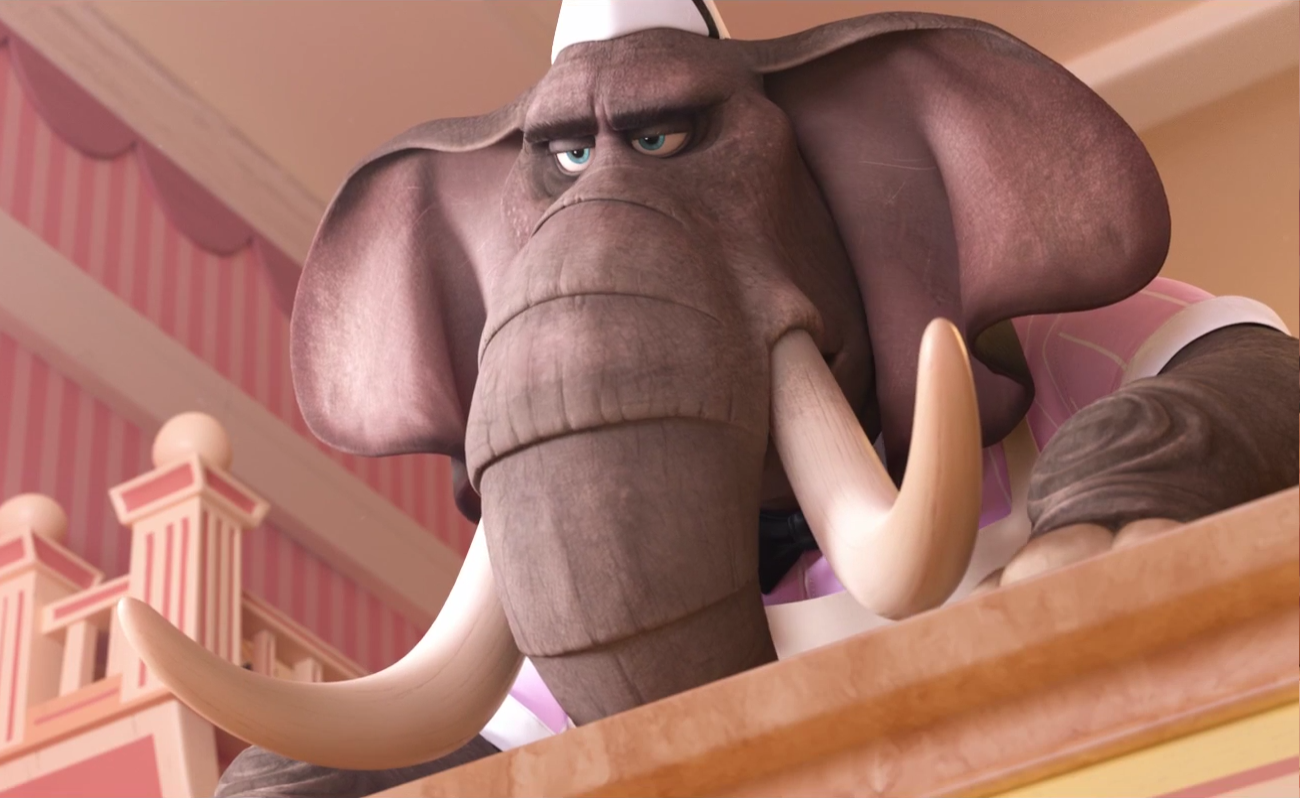 Es un elefante.  
Se llama Jerry Jumbeaux Jr.
¿Qué animal es?
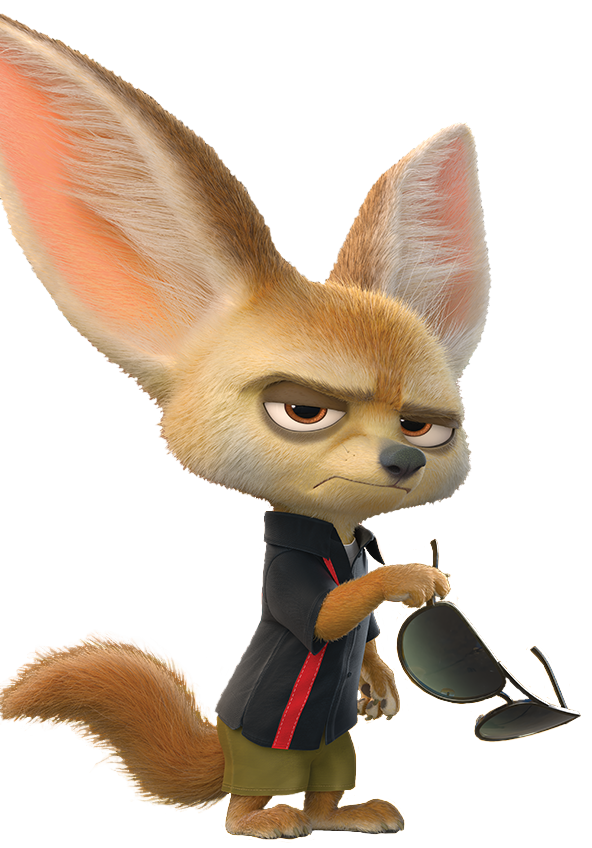 Es un zorro.  
Se llama Finnick.
¿Qué animal es?
Es un cerdo.
Se llama Cerdo Frenético.
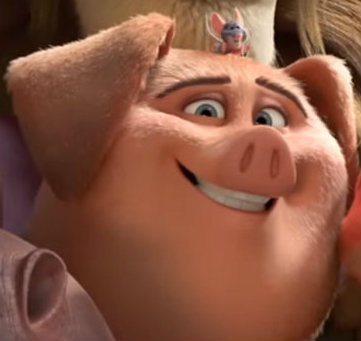 ¿Qué animal es?
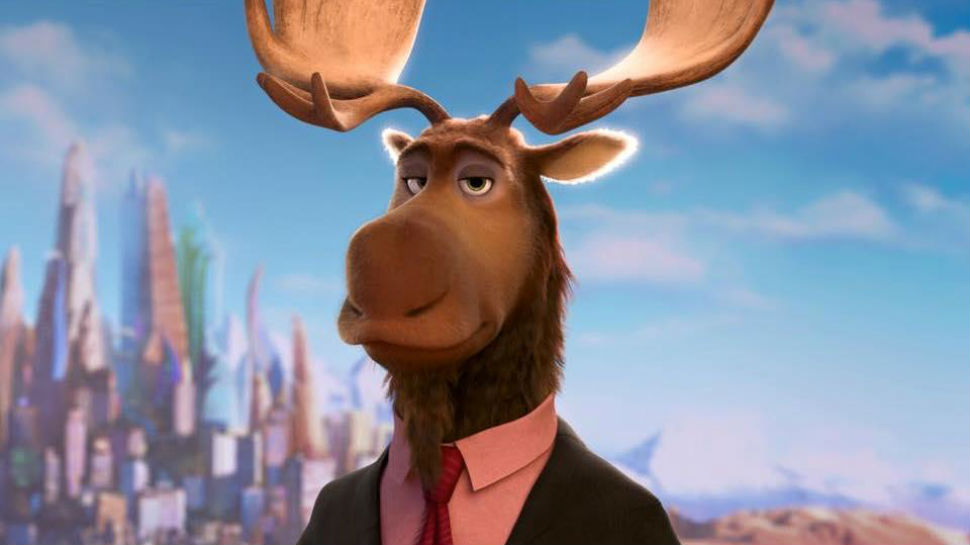 Es un alce americano.
Se llama Peter Alcerraga.
¿Qué animal es?
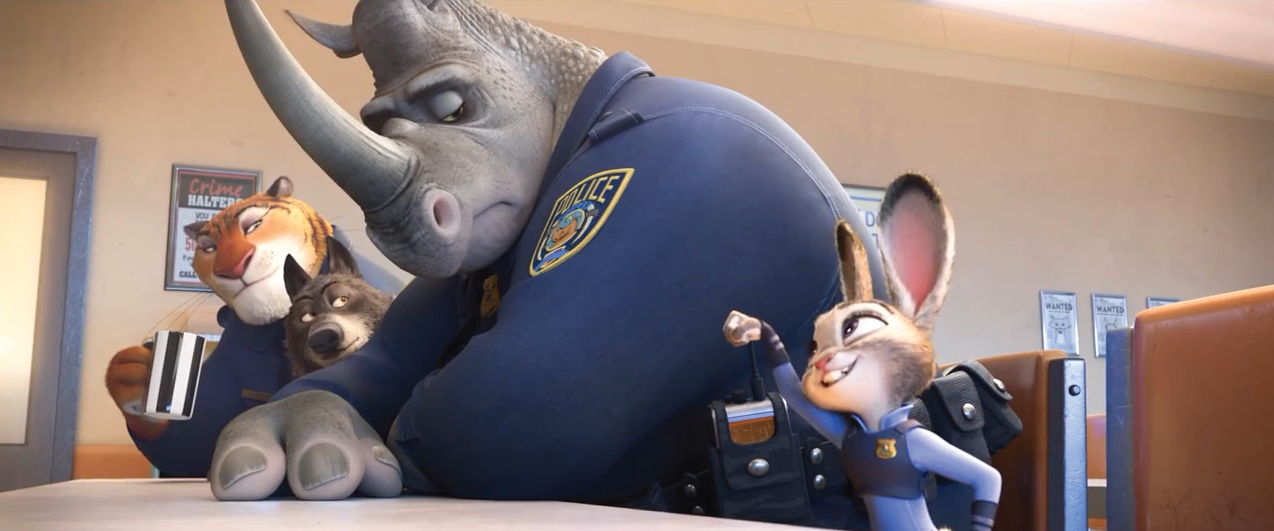 Es un rinoceronte.
Se llama Oficial McCuerno.
¿Qué animales son?
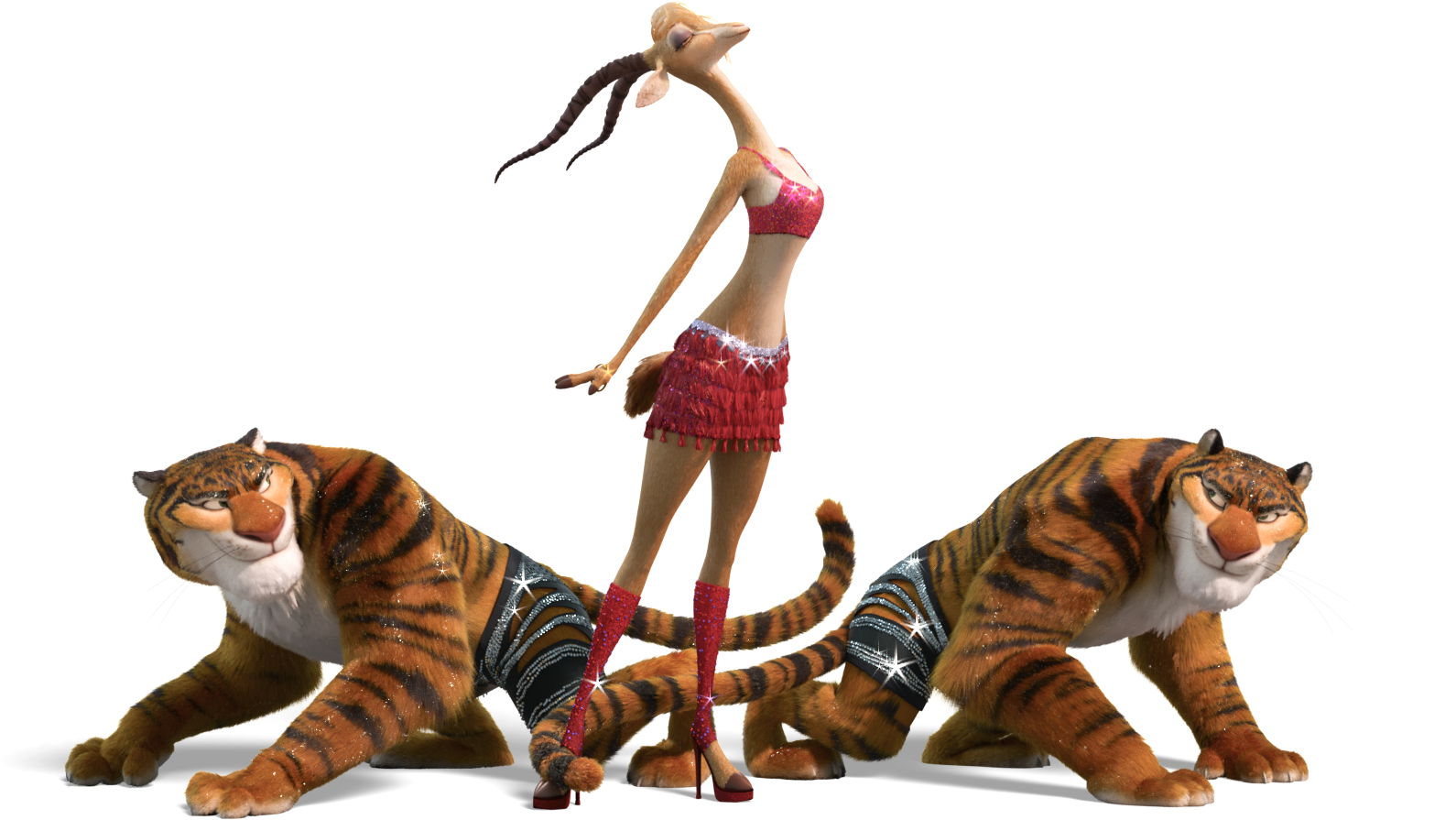 Son una gacela y dos tigres.  La gacela se llama Gazelle.
¿Qué animales son?
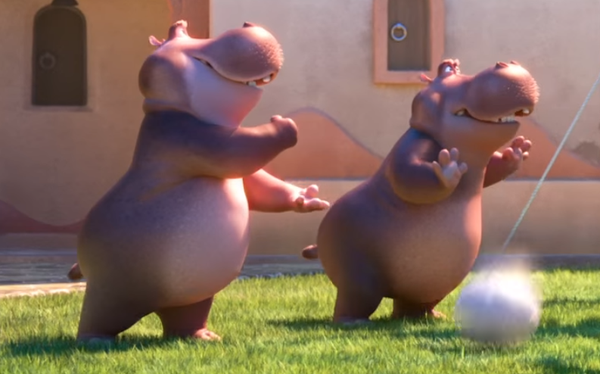 Son hipopótamos.